ディスカッションセクション
前期活動報告

2019年度ディスカッションセクションチーフ　長田航
本日の活動報告の流れ
１.　月ごとの活動報告


２.　春の大セミナー、Assembly East2019の活動報告
１. 月ごとの活動報告
3月16日～3月18日　春の大セミナー

4月21日　Lively Speaking Discussion

5月2日～5月5日　東京遠征

7月7日　Assembly East

7月14日　 Assembly Final
2. 春の大セミナー、Assembly East2019の活動報告
・春の大セミナー
3年杉本、長田がDランクを獲得

3年松上がD⁻ランクを獲得

・Assembly East
3年杉本が甲1位を獲得
3年長田が甲2位を獲得
3年松上が甲3位を獲得

3年森、2年中山、荒舘が乙一を獲得
Assembly Final 2019
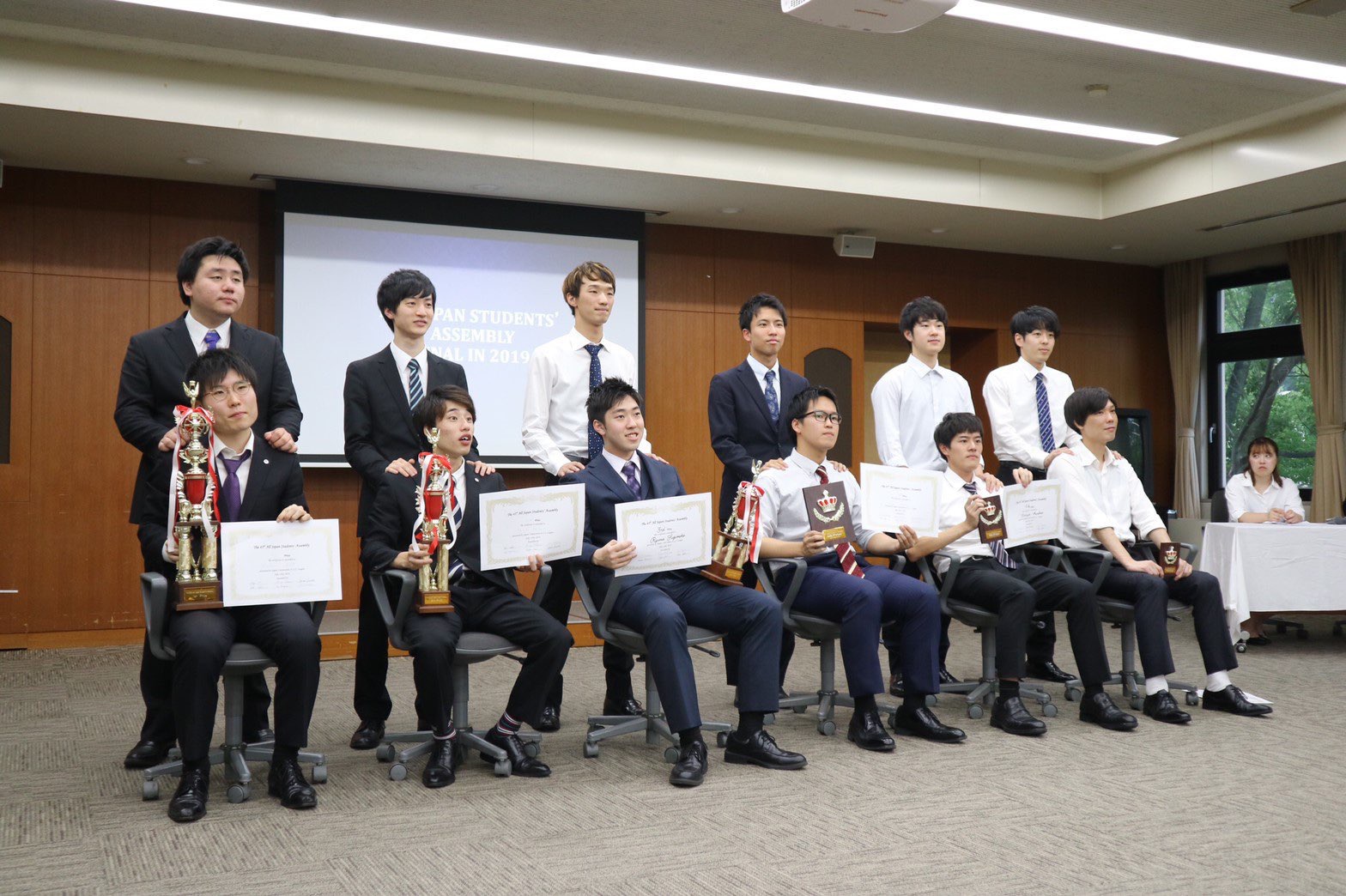 杉本が出場

3位を獲得